CHÀO MỪNG CÁC CON đẾN VỚI 
LỚP HỌC HẠNH PHÚC
LỚP 1/4
GV:  Vuõ Thò Kim Anh
Môn Tiếng Việt
Bài 31: ua - ưa
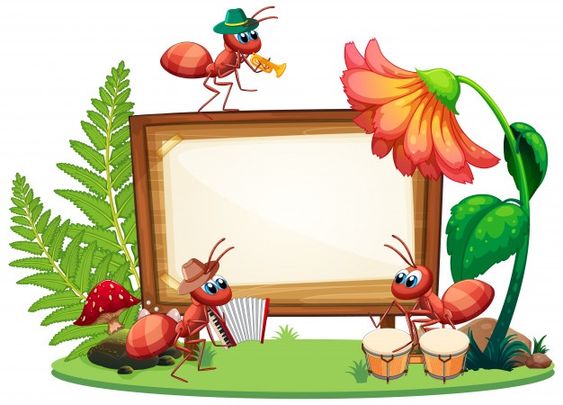 Trò chơi
Ong tìm hoa
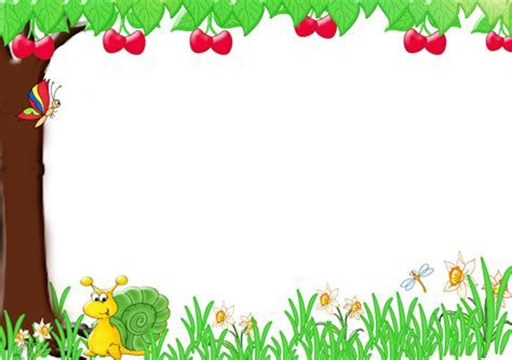 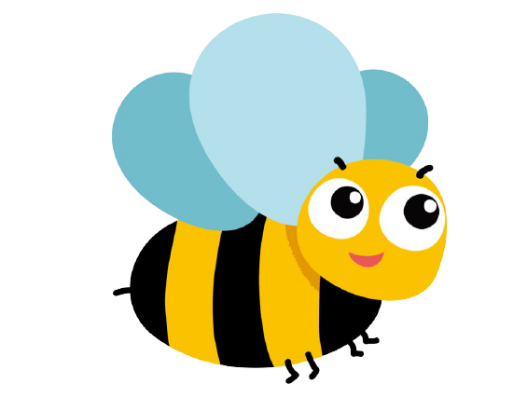 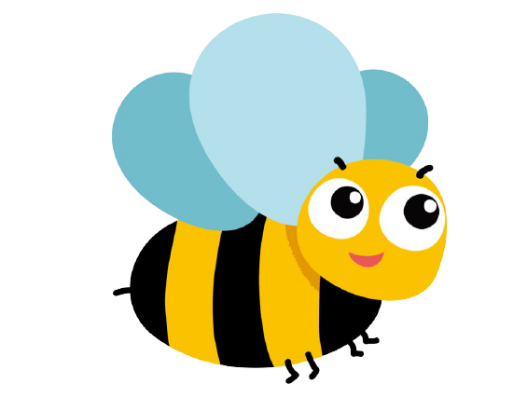 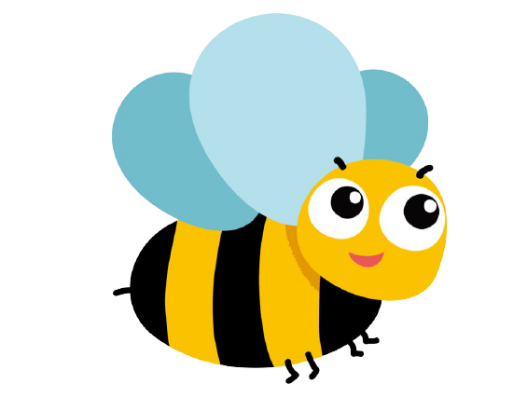 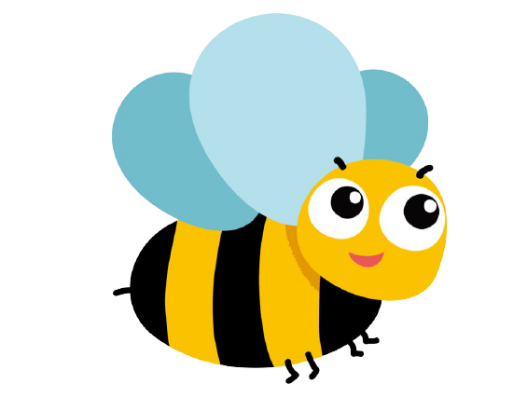 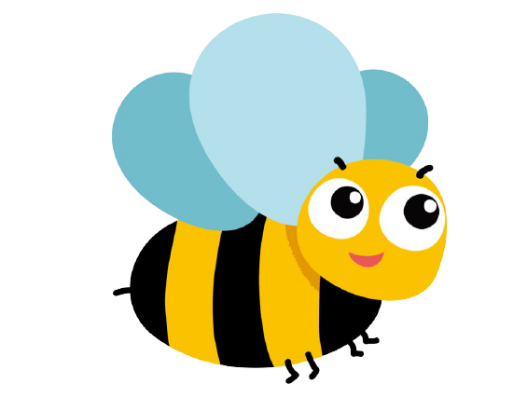 đu đủ
sư tử
chó xù
cử tạ
tu hú
ư
u
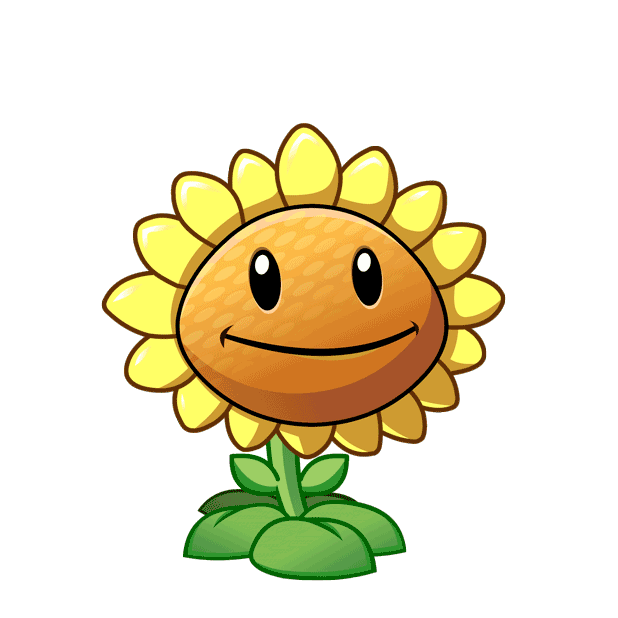 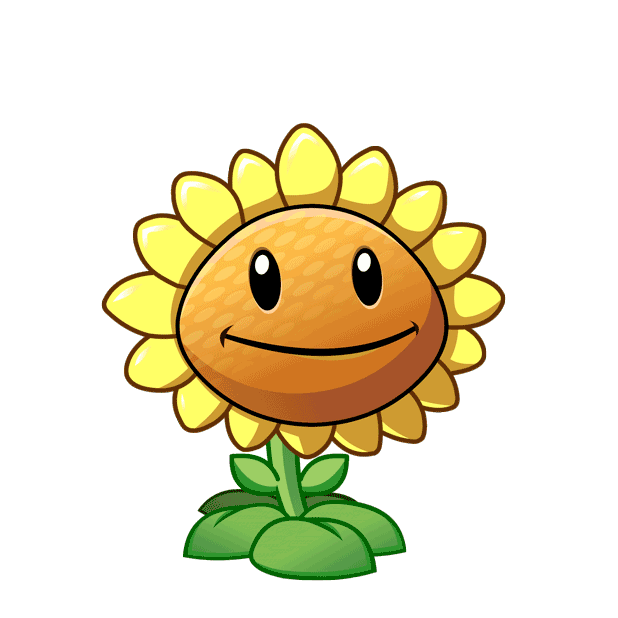 [Speaker Notes: GV bấm vào con ong để ong bay đến bông hoa phù hợp]
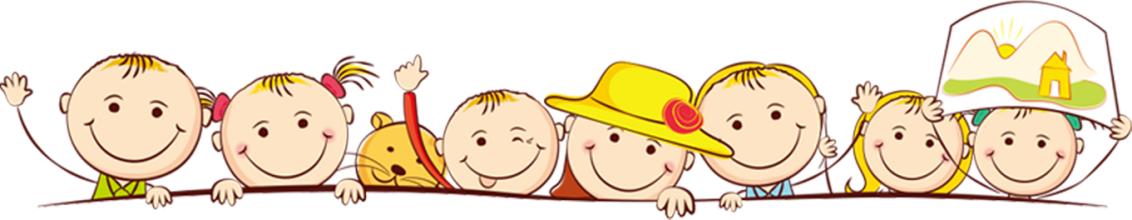 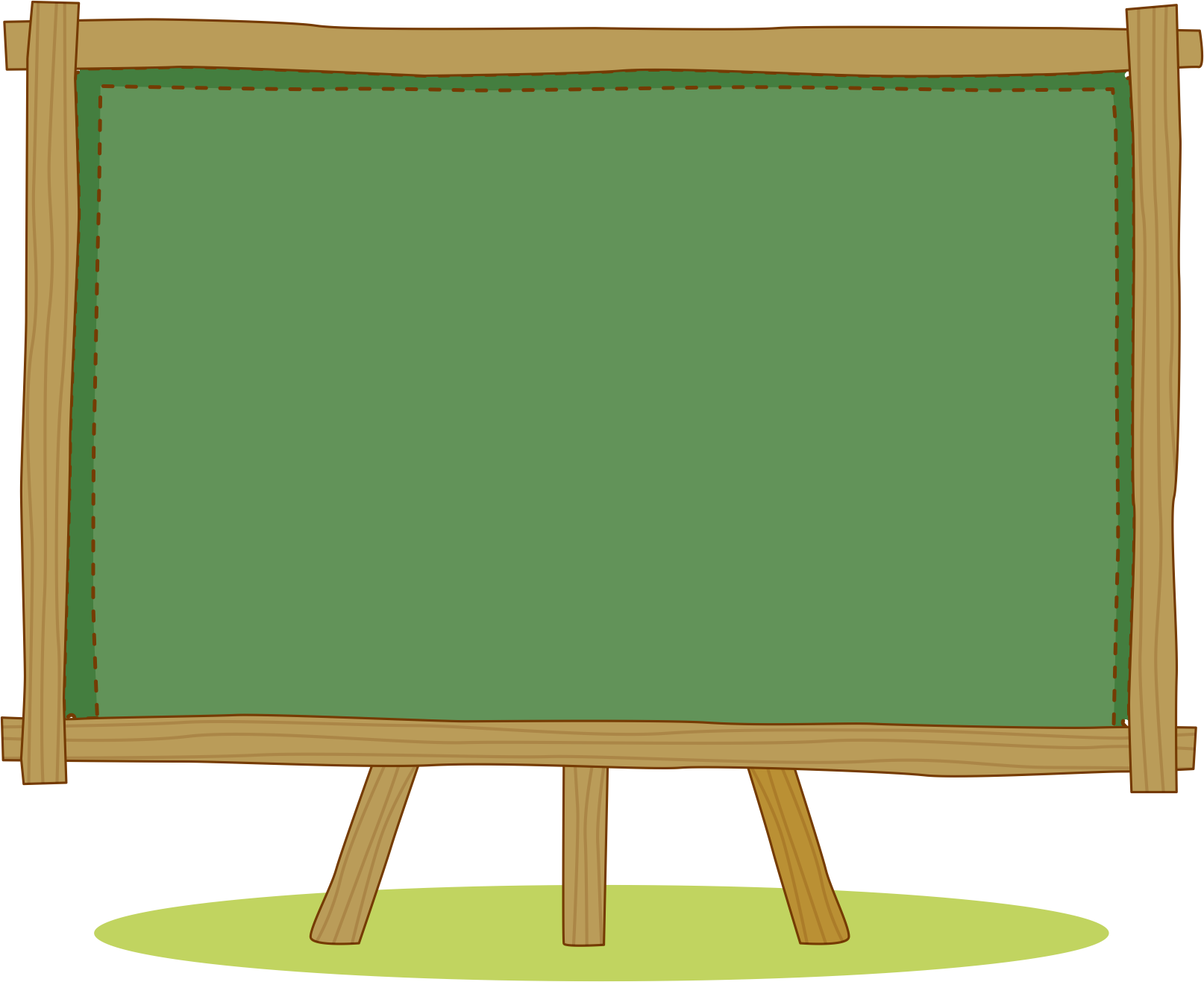 Bài 31: ua - ưa
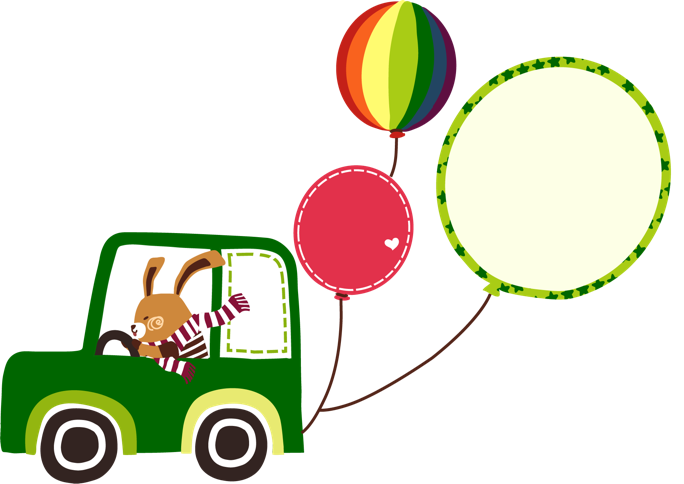 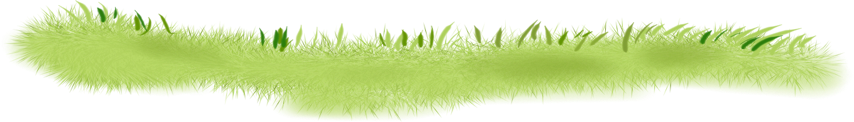 ua
ưa
1. Làm quen
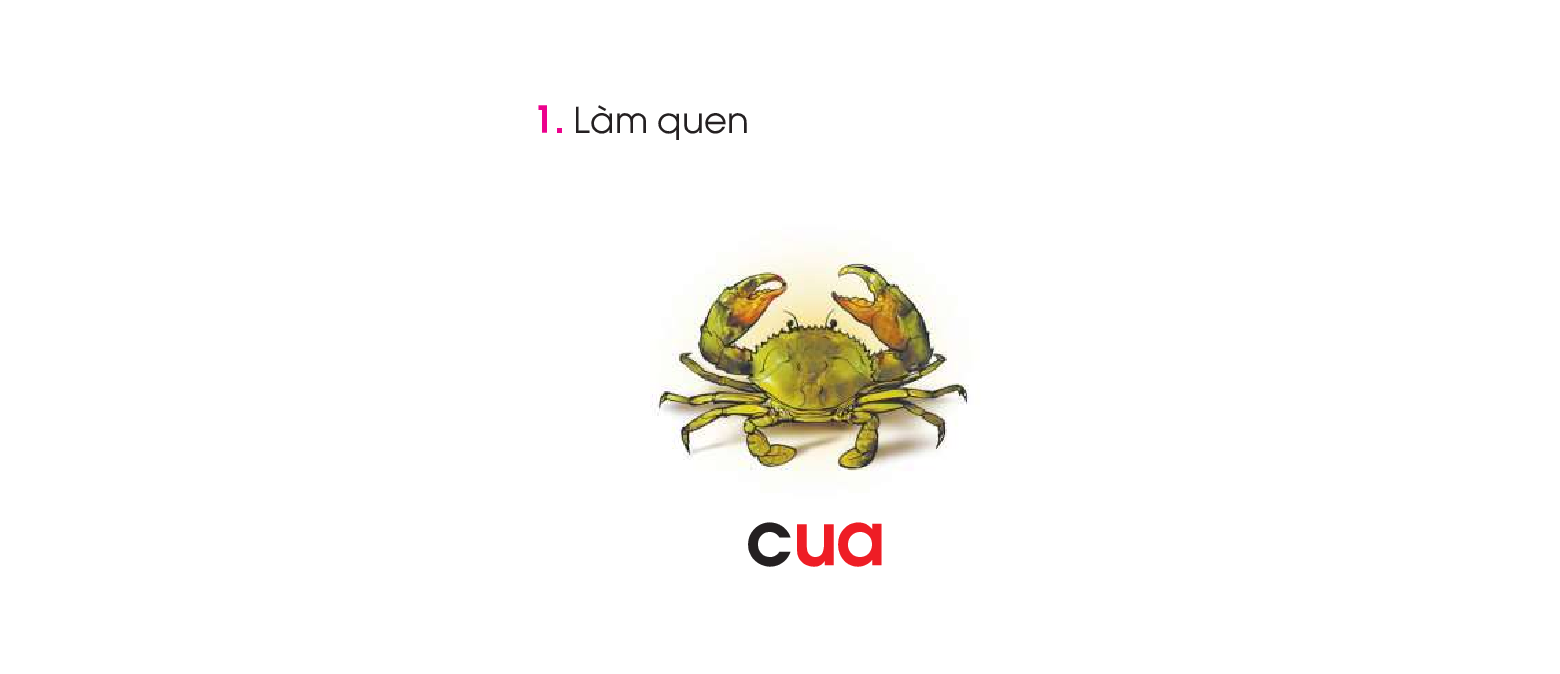 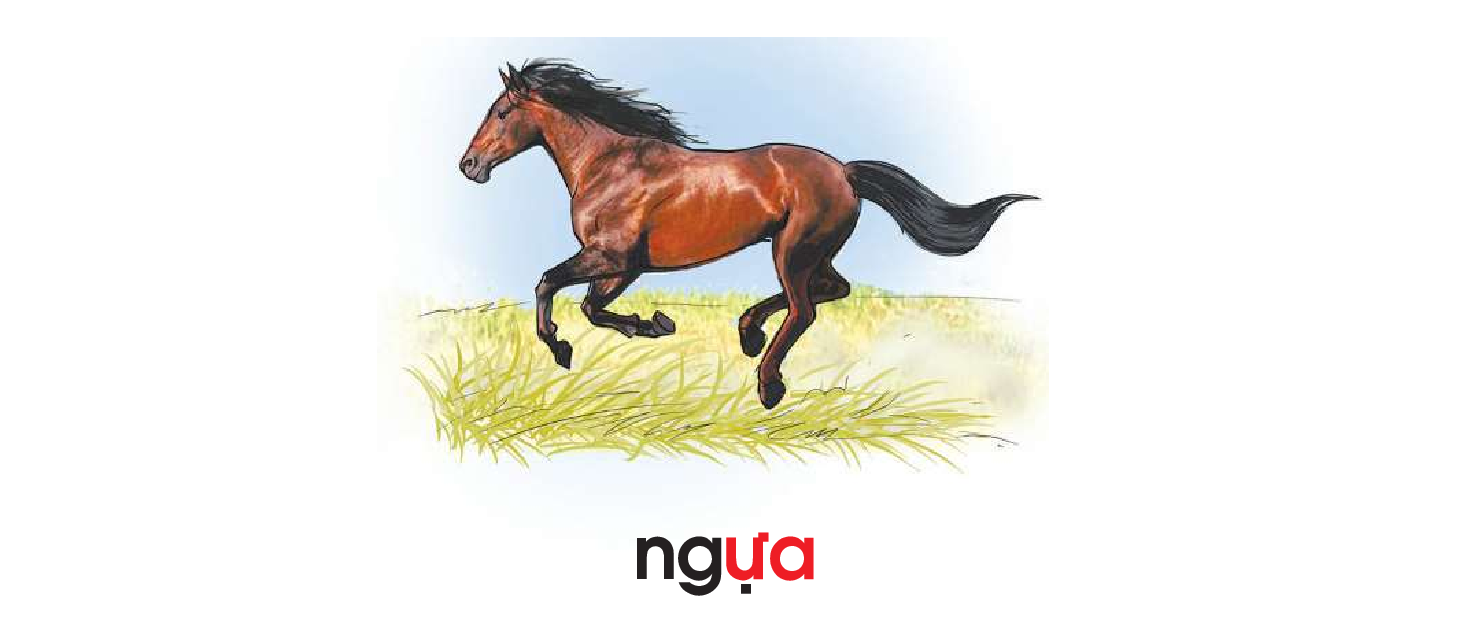 cua
ngựa
cua
ua
ngựa
ưa
c
ua
ng
ựa
ua
ưa
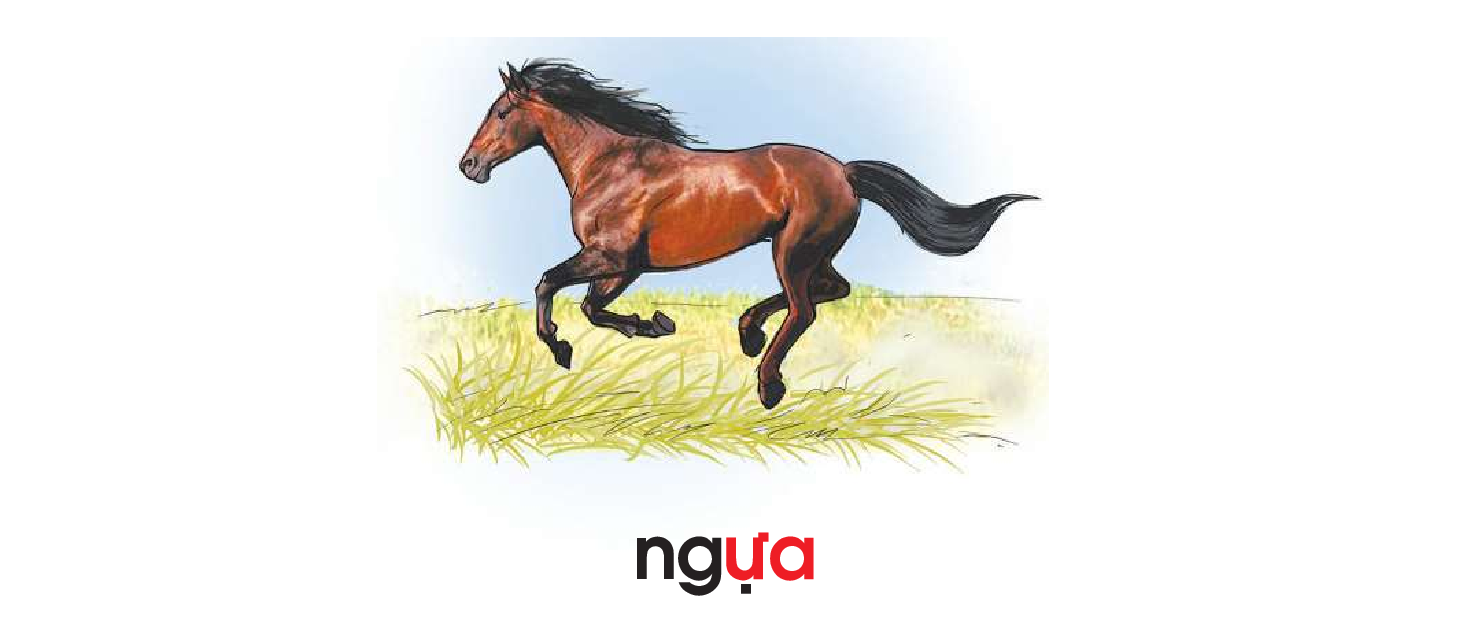 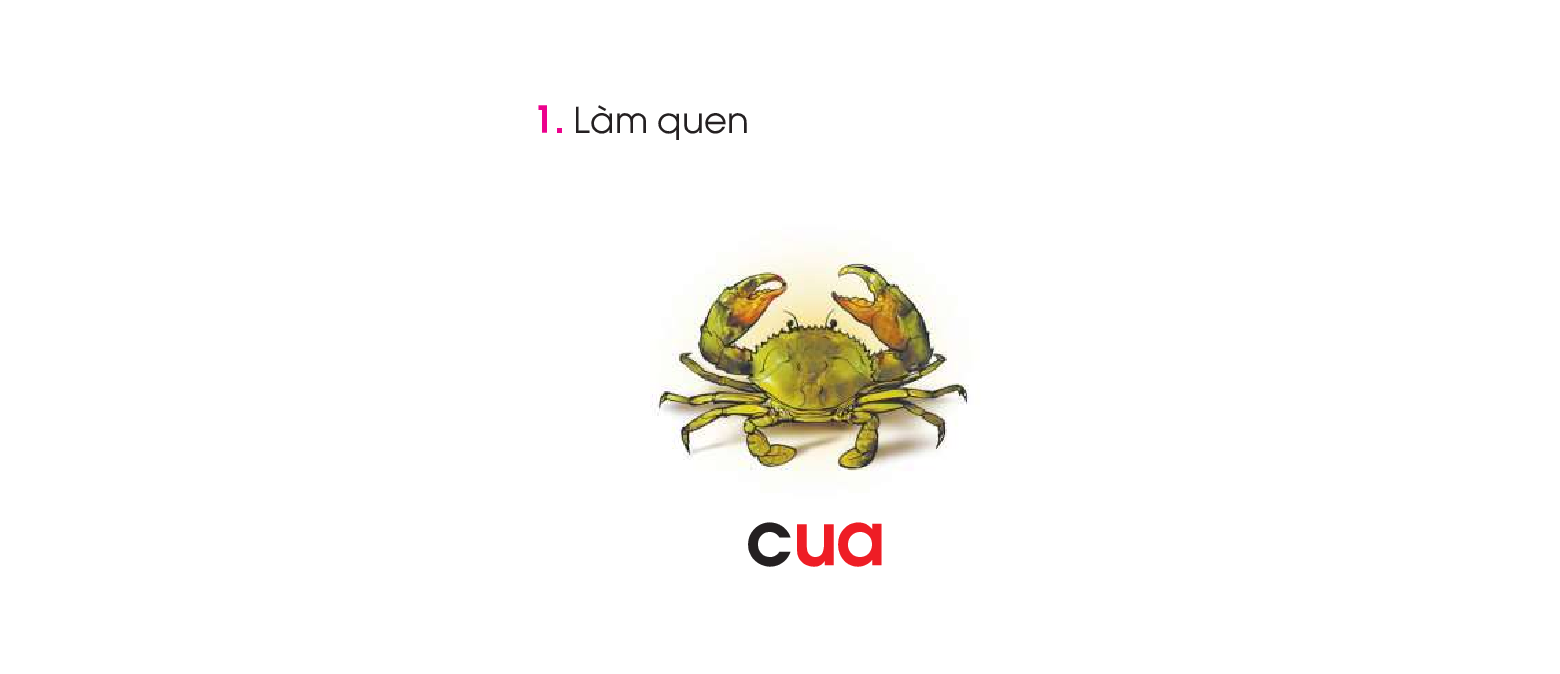 cua
ua
ngựa
ưa
Gạch 1 gạch dưới tiếng có ua
Gạch 2 gạch dưới tiếng có ưa
2. Tiếng nào có âm ua? Tiếng nào có âm ưa?
VBT/23
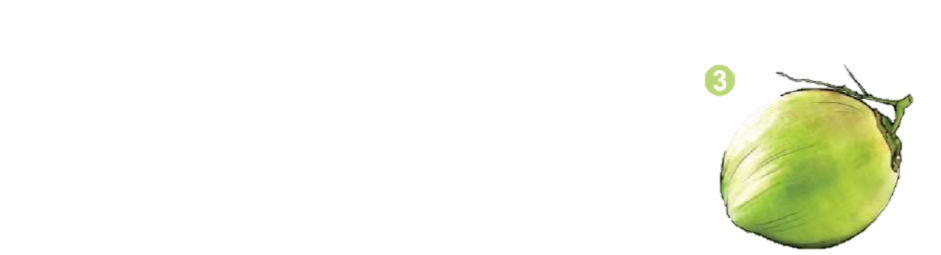 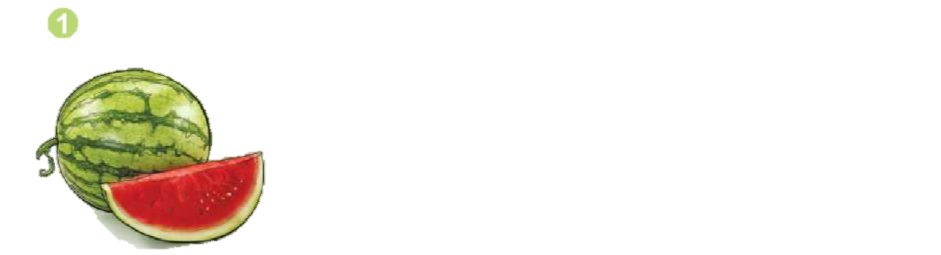 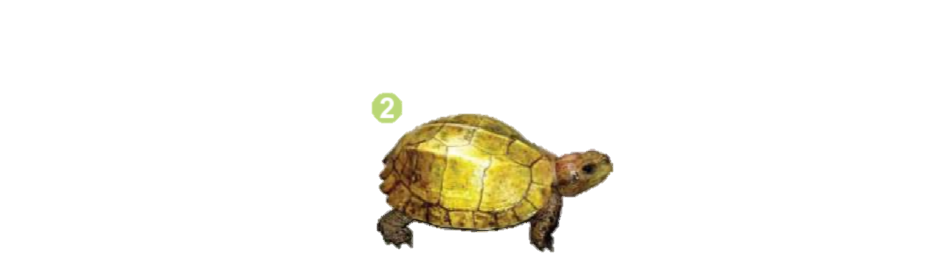 rùa
ua
quả dưa
ưa
quả dừa
ưa
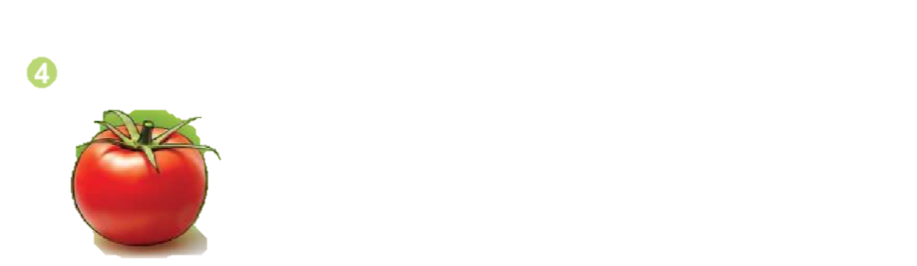 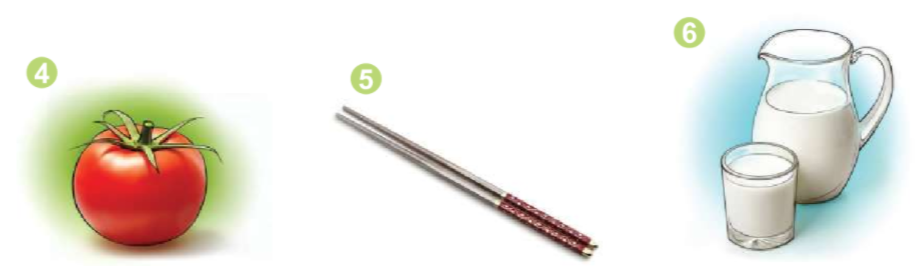 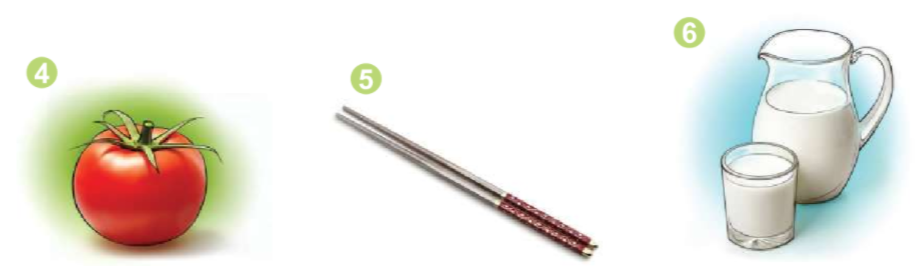 cà chua
ua
đũa
ua
sữa
ưa
Tìm tiếng ngoài bài có:
ua
ưa
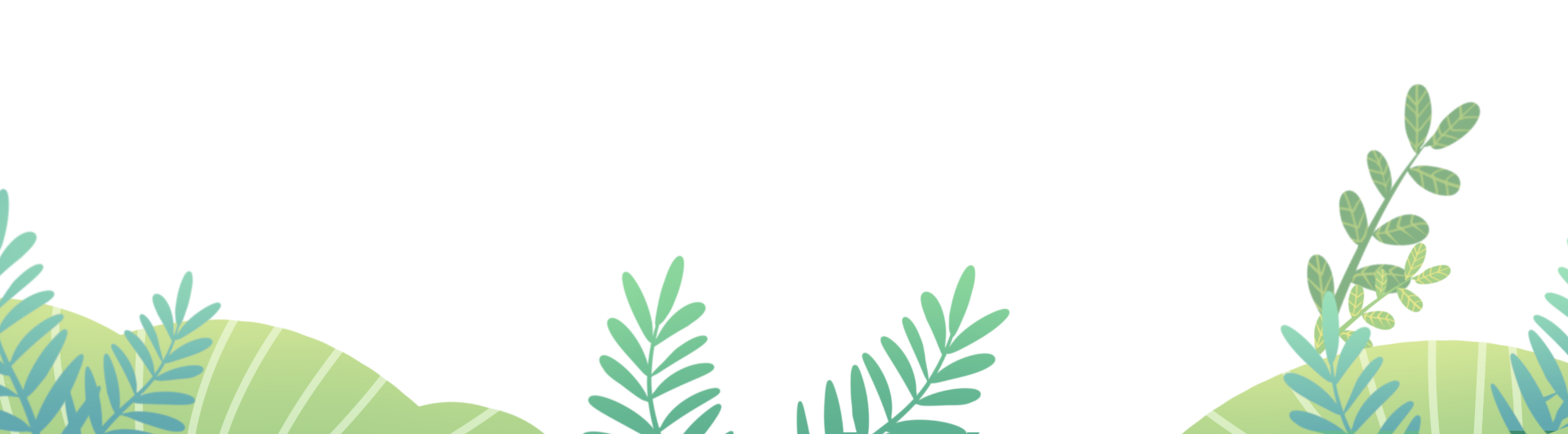 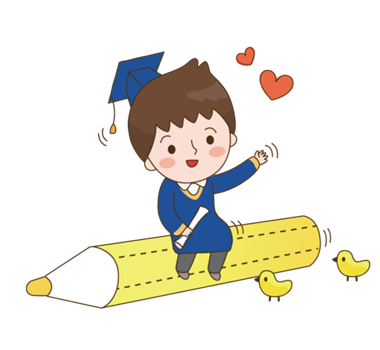 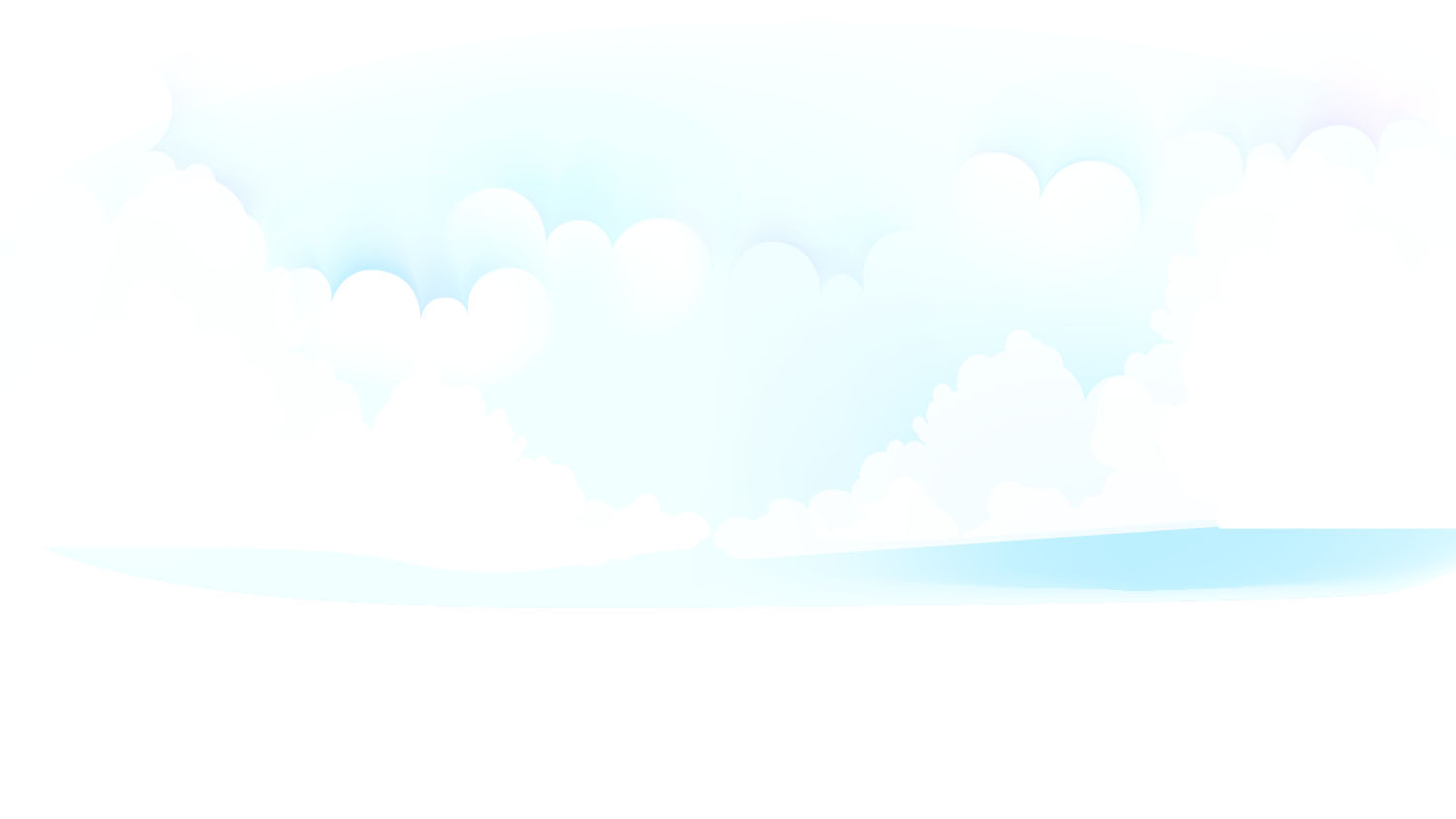 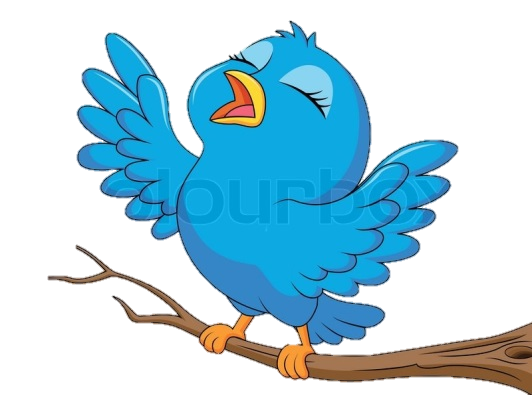 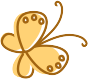 Thư giãn
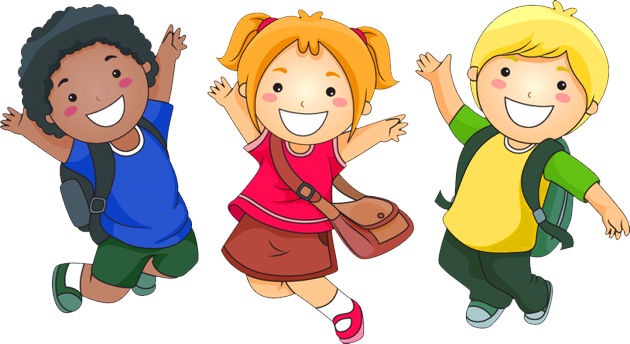 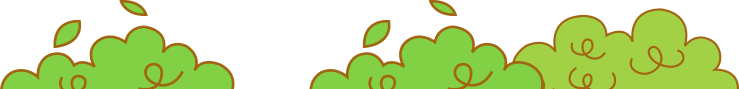 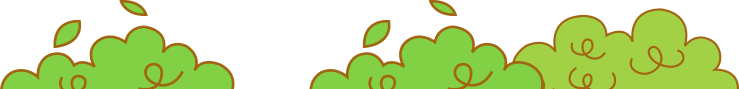 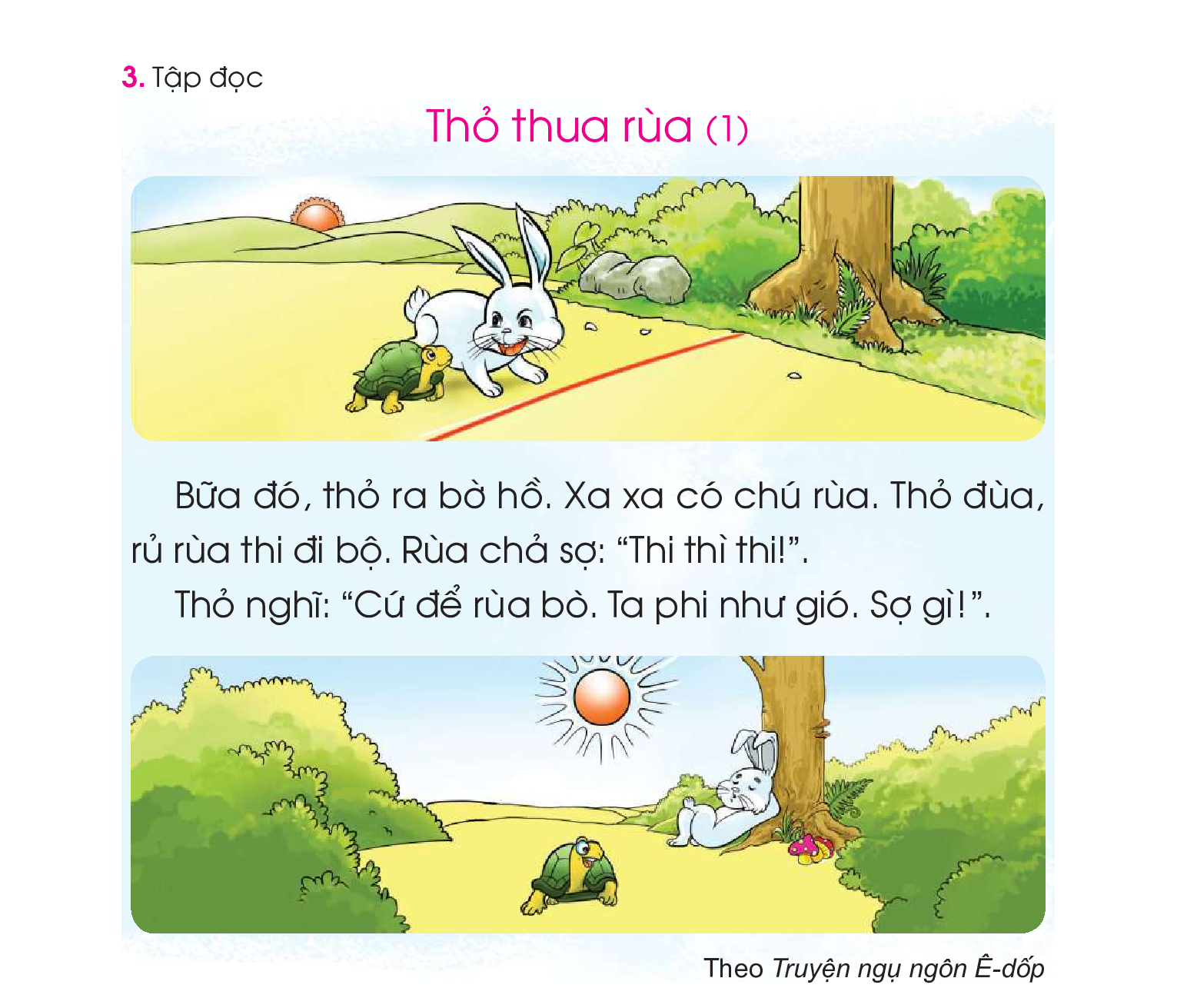 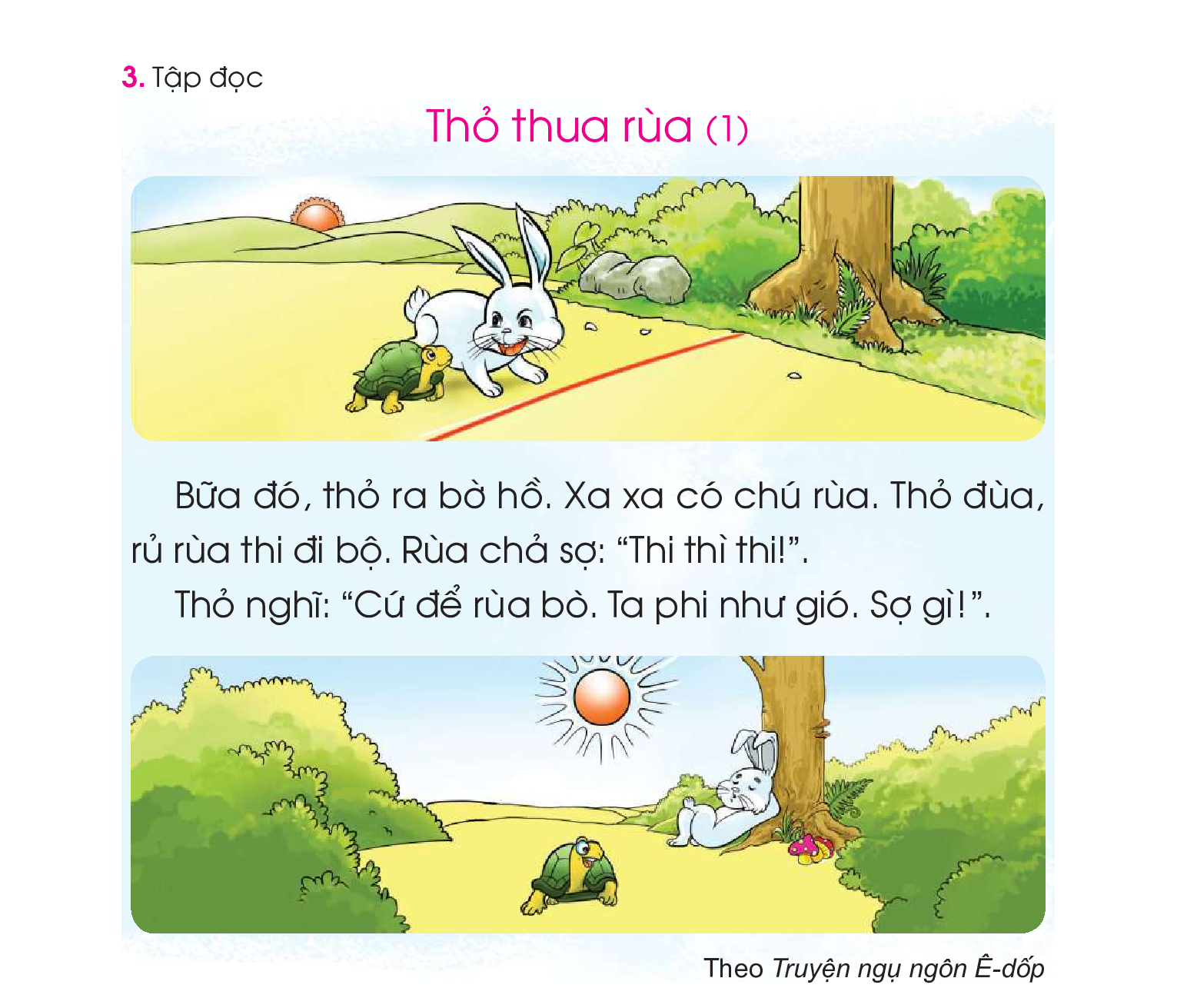 3. Tập đọc
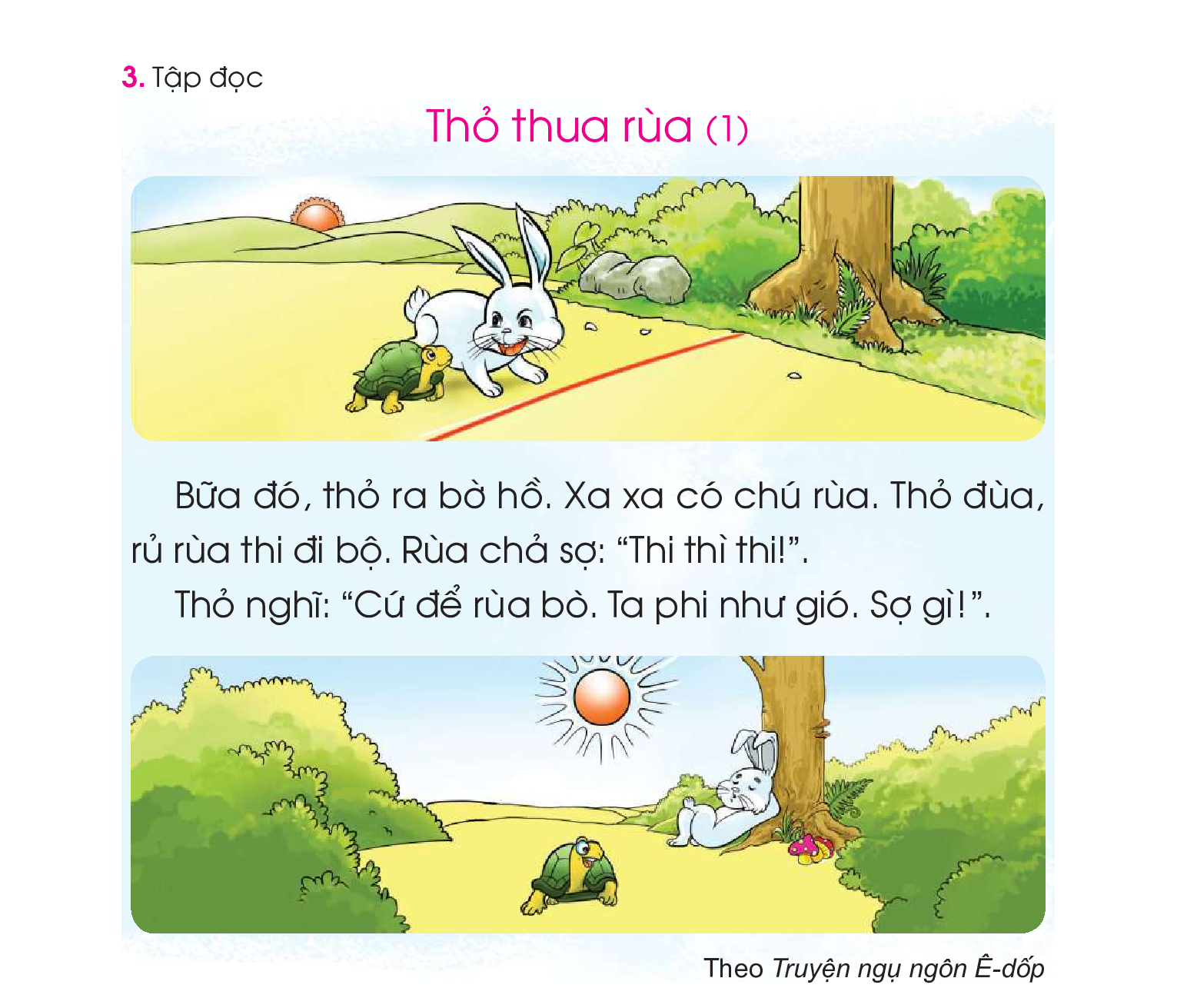 Thỏ thua rùa (1)
2
Bữa đó, thỏ ra bờ hồ. Xa xa có chú rùa. Thỏ đùa, rủ rùa thi đi bộ. Rùa chả sợ: “Thi thì thi!”.
     Thỏ nghĩ: “Cứ để rùa bò. Ta phi như gió. Sợ gì!”.
Bữa đó
Xa xa
1
3
4
Thỏ đùa
rủ rùa
5
Thi thì thi
8
7
rùa bò
6
9
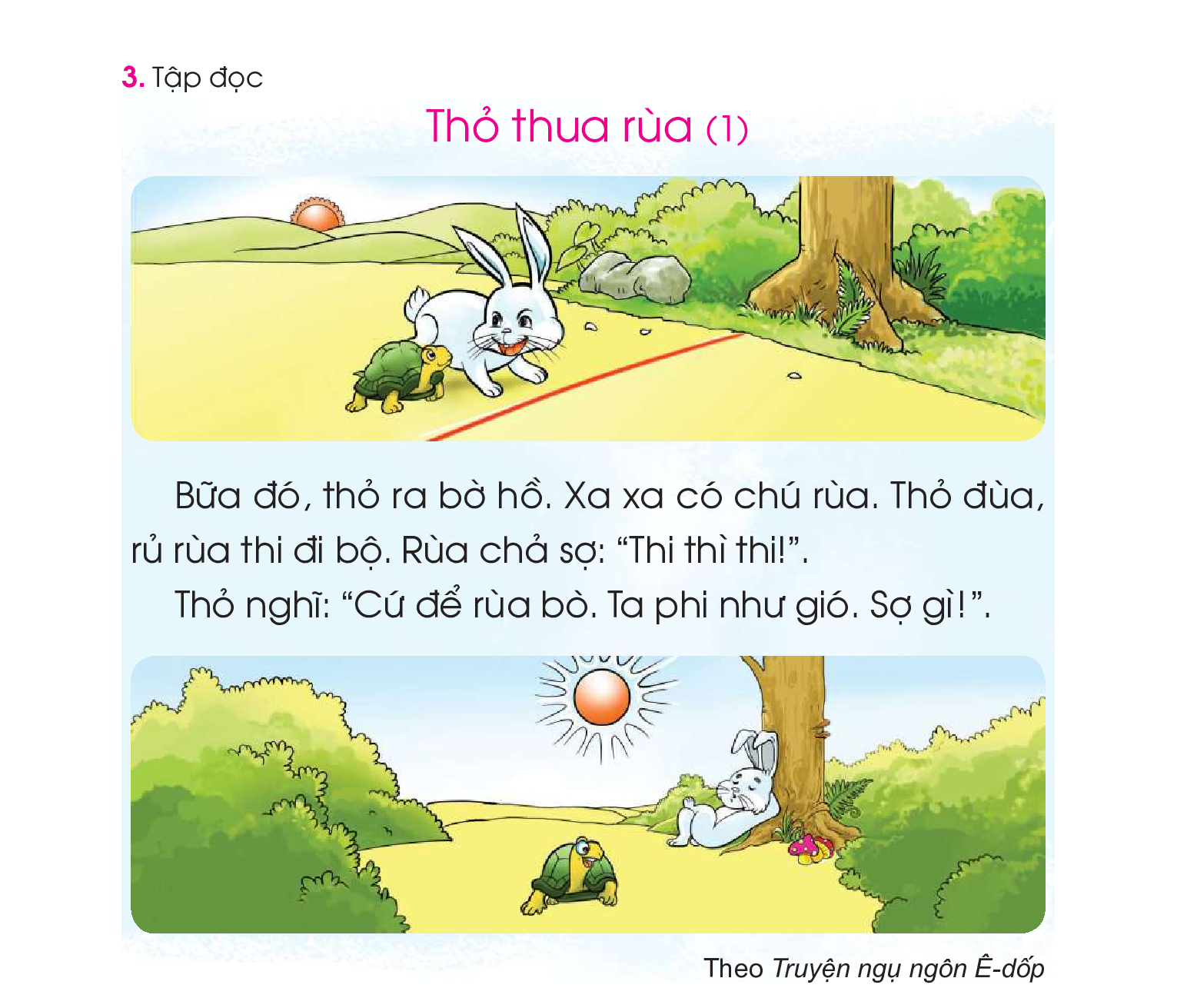 Tập VΘʴt